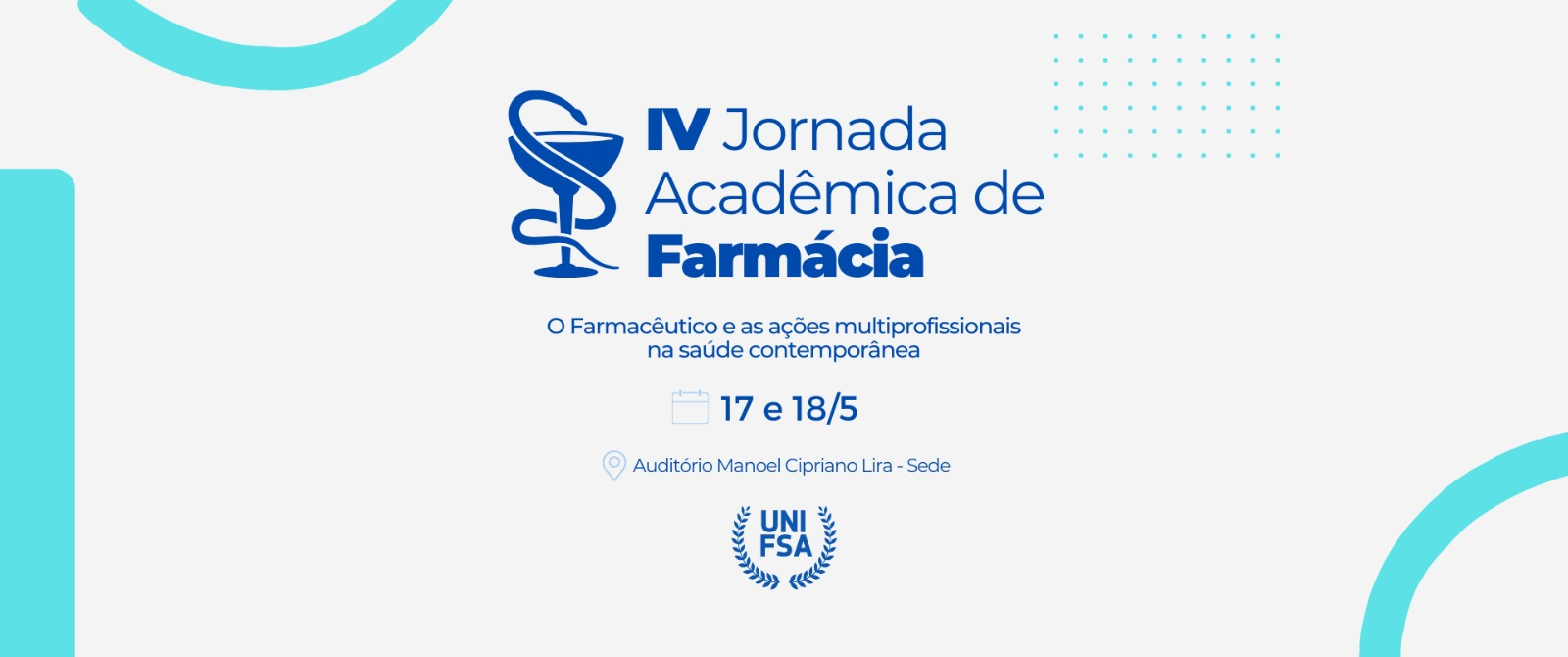 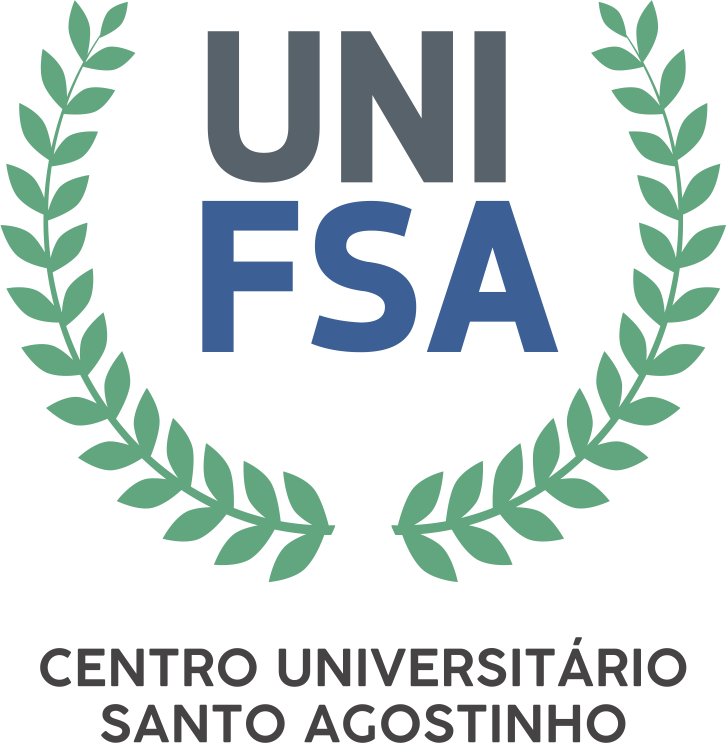 INSERIR O TÍTULO DO TRABALHO (Fonte Verdana, 60, Caixa alta, centralizado, negrito)
Fulano da Silva1; Fulano de Sousa1; Sicrano de Tal2 (Fonte Verdana, 48, centralizado)
1Acadêmico do curso de Farmácia, Centro Universitário Santo Agostinho, Teresina, Piauí, Brasil. 2Docente do curso de Farmácia, Centro Universitário Santo Agostinho, Teresina, Piauí, Brasil. (Fonte Verdana, 36, centralizado)
INTRODUÇÃO
RESULTADOS E DISCUSSÃO
Apresentar breve contexto do tema abordado (Fonte Verdana, 30, justificado)
Citações devem ser referenciadas.
Usar figuras, quadros e tabelas, conforme template do resumo em tamanho legível (Fonte Verdana, 30, justificado).
CONSIDERAÇÕES FINAIS
Verificar se os objetivos foram alcançados e explanar os principais resultados obtidos. (Fonte Verdana, 30, justificado)
METODOLOGIA
Usar esquemas sempre que possível para ilustrar os procedimentos adotados. (Fonte Verdana, 30, justificado)
REFERÊNCIAS
Seguir padrão ABNT.
(Fonte Verdana, 28, alinhado à esquerda)